Seminární newsfeed
Jaro 2025
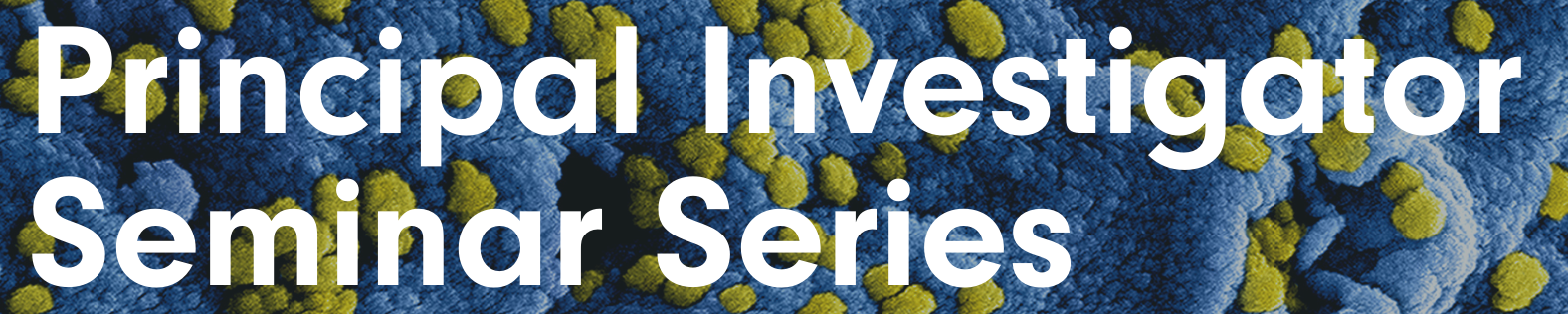 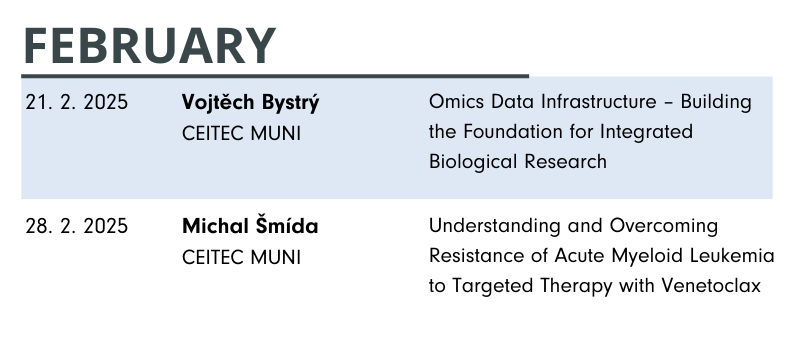 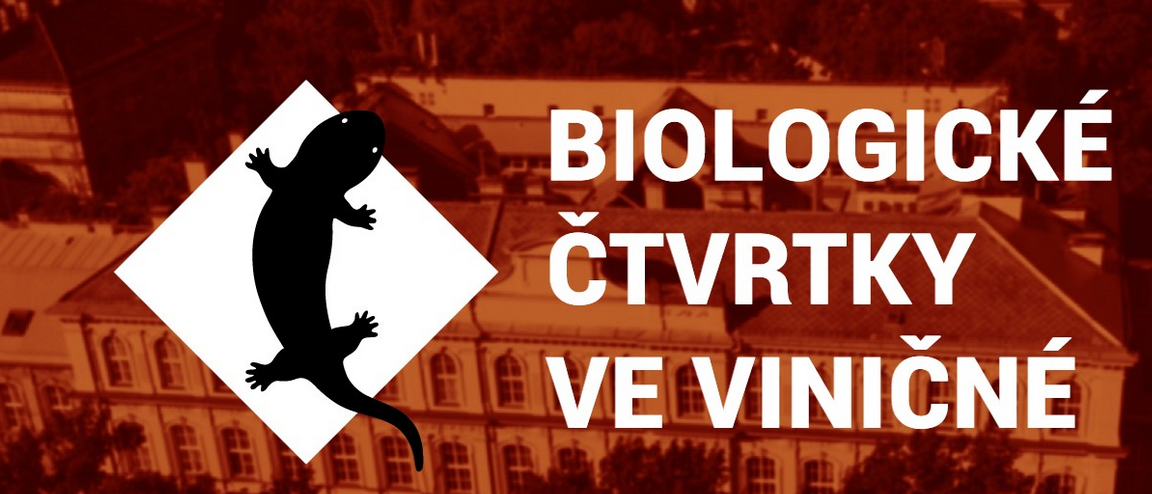 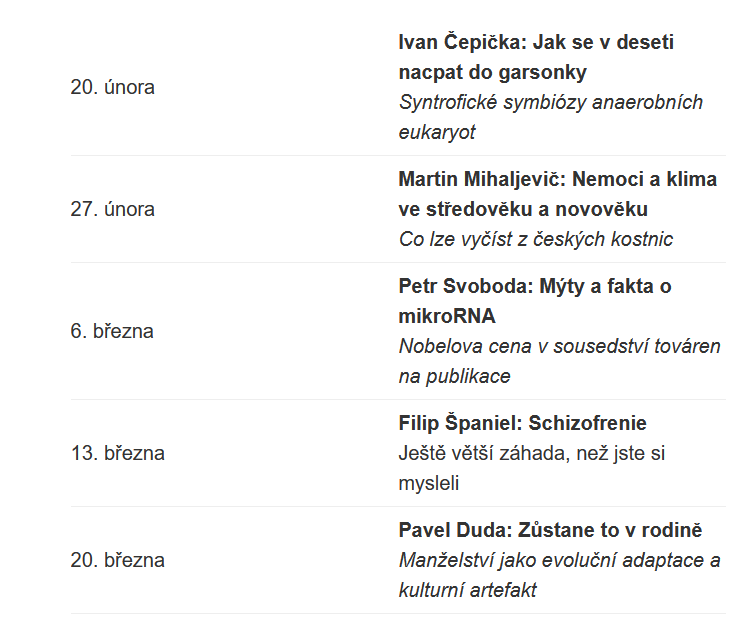 Stránky se záznamy
Živé přenosy na FB
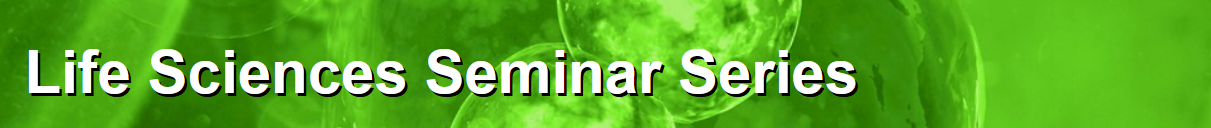 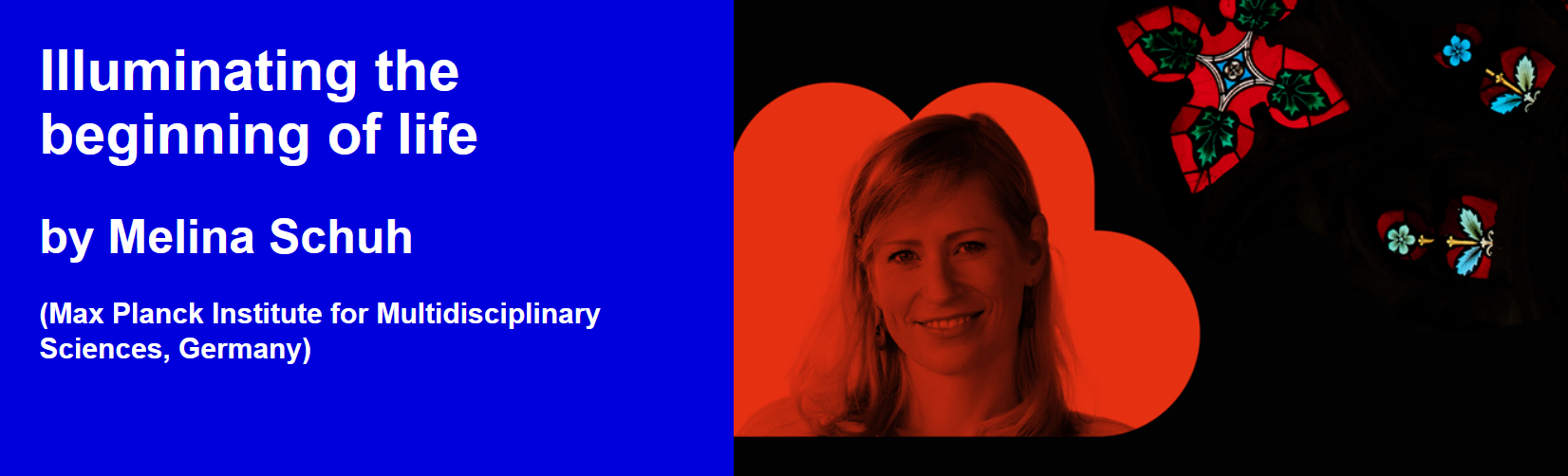 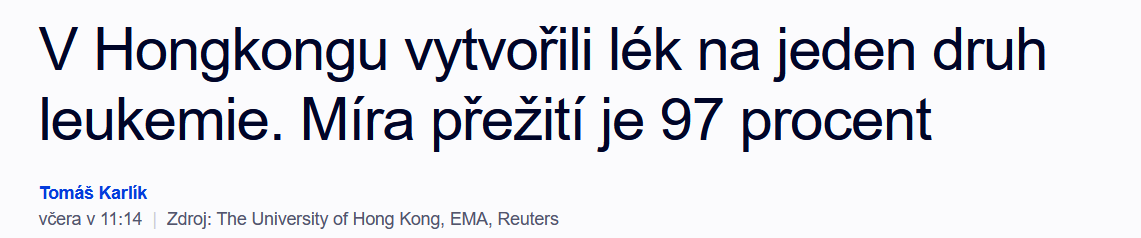 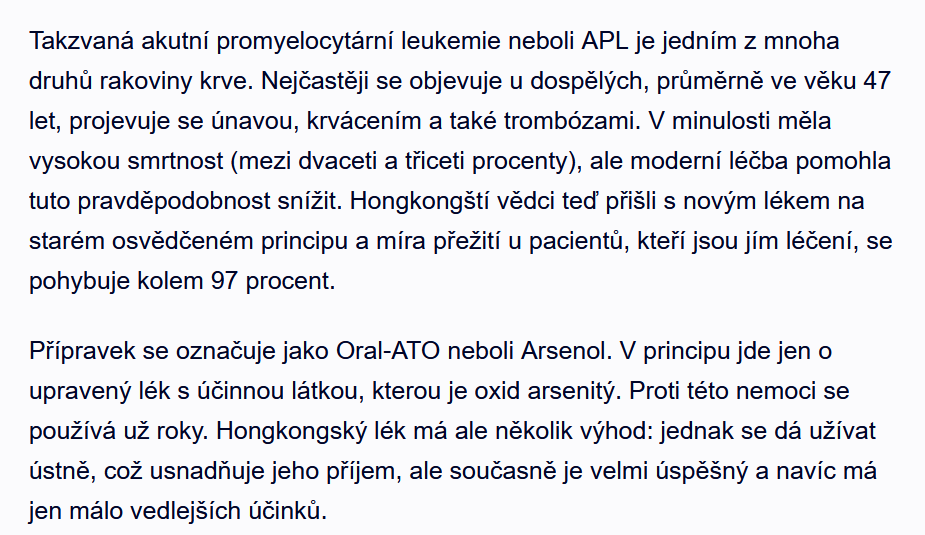 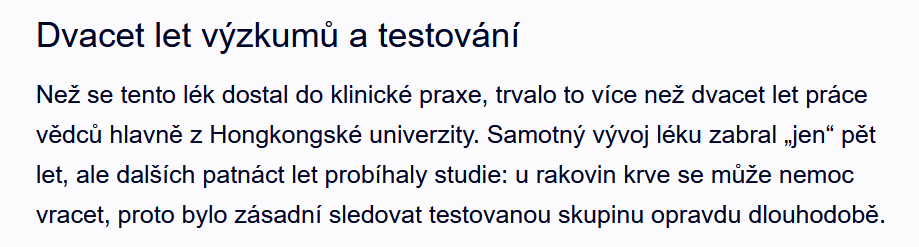 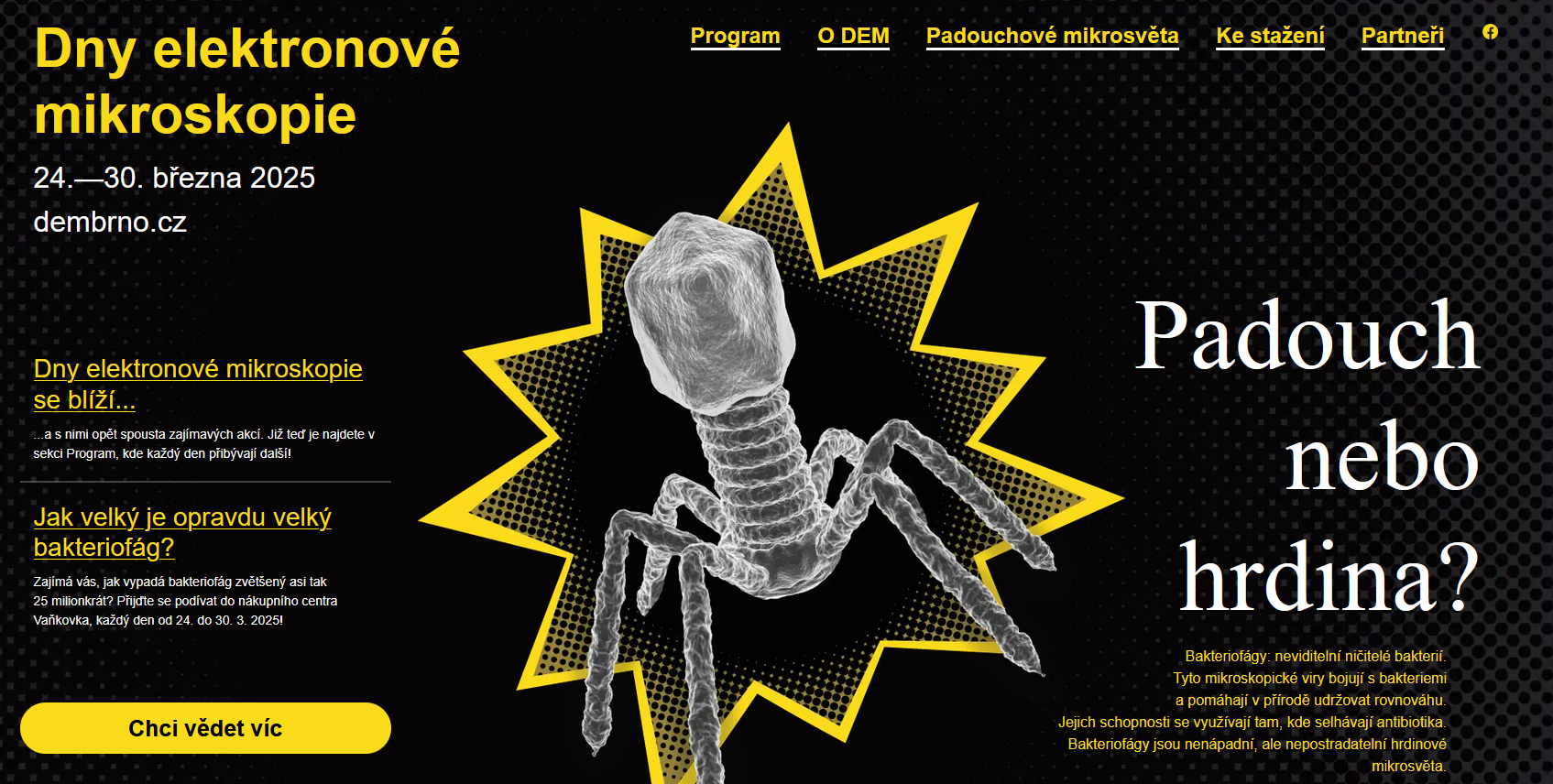